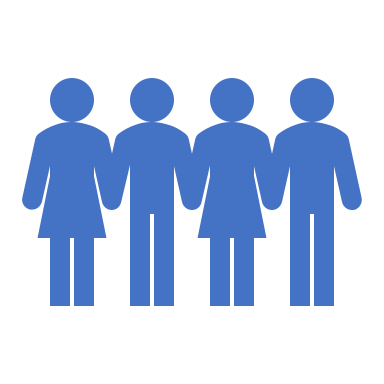 Influence of Culture on Development
Culture is a shared system of meaning, which includes values, beliefs, and assumptions expressed in daily interactions of individuals within a group through a definite pattern of language, behavior, customs, attitudes, and practices. 

Cultural background gives children a sense of who they are. 

These agents influence emotional, social, physical and linguistic development

The unique cultural influences children respond to from birth include:

Customs 
Beliefs around food 
Artistic expression
Language 
Religion
Culture consists of the historically accumulated knowledge, tools and attitudes that pervade the child's ecology, including the cultural “practices” of nuclear family members and other kin. 

Learning is understood as a relatively permanent change in behavior and understanding brought about by the child's experience. 

Development entails qualitative changes in the functional organization of children’s brain, body and behavior and in accompanying changes in the relationship between children and their socio-culturally organized experiences.
Early Formation of Racial Attitudes and Preferences

Children usually recognize  their racial ethnic background by about 3 or 4 years of age.
Until about age 7 or 8 they show increased competency in perceiving their similarity to their own group.
Children can accurately categorize different groups based on perceptual cues such as language and race  and they can label groups consistent with adult labels.
They understand that  race and ethnicity don’t change.

The expressed racial/ethnic attitudes and preferences of White children between ages 4 and 7 shows they prefer to be with same group ethnic composition.
Also – some hold negative attitudes toward other race and ethnic groups.
Parental Influence

Children rely on their parents for approval, comfort and security.
Parents have a powerful influence  on  their child’s attitude development. 

Parental behaviors  that facilitate the development of negative racial, ethnic attitudes are:

Not discussing racial issues at home.
Not having a  culturally  diverse  group of  friends visit the house.
Not confronting prejudicial remarks in the company of the child.
Not pointing out  the positive aspects and strengths of diverse cultures.
Allowing  children to remain in segregated  environments.
Children construct their views of self by participating in interactions that caregivers structure according to cultural values about the nature of human existence.

In Western cultures, striving toward independence and individuality and asserting oneself are seen as important accomplishments.

Westerners perceive children who are outgoing, eager to explore new situations as:

Demonstrating competence
Having a positive self- concept
Children from cultures emphasizing interdependence tend to act less aggressively and more prosocially than children from nations where independence and competitiveness is valued (West/European/American) 

Compared to European-American mothers:

Chinese mothers believe that their child should act prosocially by conforming to group norms; fitting in 

Chinese mothers emphasize self-control as a childrearing practice.
Early socialization of responsibility is associated with the development of prosocial-cooperative behavior. 

Cultures that value competitiveness and the pursuit of personal goals seem to allow for more coercive and aggressive behavior than cultures that emphasize group harmony. 

Studies show that North American children tended to exhibit higher levels of aggressive and externalizing behavior than their counterparts in some Asian countries such as China, Korea, Japan and Thailand.
Independent; Individualistic; Western Cultures
Interdependent, Collectivistic; Eastern; Central and South American Cultures. 

Western cultures are often described as valuing assertiveness, expressiveness and competitiveness.

Eastern cultures are often described as valuing group harmony and cooperation.

More recently, there has been agreement that most countries are a mix of both of these constructs, with some being relatively more individualistic and others relatively more collectivistic.
Temperament

Temperament is the biological basis of personality.
Research on the topic of temperamentally-based, reticent and inhibited behavior has reported differences in prevalence of this construct.
East Asians show a higher prevalence of inhibited behavior than Western Europeans, Americans

Inhibited behavior is viewed as reflecting compliance, obedience, being well-mannered, and thus, social maturity and accomplishment

Western cultures, which value independence and assertiveness, socially-inhibited and reticent behavior is viewed as reflecting shyness, fearfulness and social incompetence;
Differences in temperament also exist between cultures

Preschool children from Korea and China tend be more anxious, inhibited and withdrawn, and less sociable than their Western-European counterparts. 
In Western cultures a child’s inhibited conduct is associated with a risk of troubled peer relationships and internalizing problems (e.g., loneliness and depression
However, this is much less common in inhibited children from Eastern cultures.
In East-Asian cultures where group harmony is valued, an inhibited child is viewed as socially-competent, obedient and polite. 
In contrast, an inhibited child in Western cultures is perceived as apprehensive and lacking in social skills
Prosocial Behavior

In general, prosocial behaviors (helping, sharing, caring, politeness) increases during the course of childhood.
It also varies across cultures.
Researchers find that prosocial behavior, as observed among peers and in parent-child interaction is more prevalent among young East Asian children than among Western children.
Researchers suggest that this difference results from the collectivist ideologies prevalent in East Asian cultures. 
Chinese mothers of preschoolers are more likely than European American mothers:

to believe that their preschool children should share and help other children for social conventional reasons; to fit in with the group and function well in Chinese society.
Cooperation/Competition

Competition can damage group harmony, cooperation is necessary in relationship maintenance. 
Children from interdependent communities are more cooperative and less competitive than those from Westernized cultures. 
However, competition and cooperation appear to co-exist regardless of culture. 
In East Asian nations, children are more cooperative with friends and family, but more competitive in educational contexts.
Further, generational differences appear to exist within cultures. 
For example, third generation Mexican Americans are more competitive than their second-generation counterparts.
Aggression

Physical, verbal and relational aggression have been identified as distinct entities in many cultures and countries. 
Typically, physical aggression is viewed as unacceptable by parents and is associated with peer rejection in most countries.
Nevertheless, meta-analyses have demonstrated that cultures characterized by collectivistic and Confucian values generally show lower levels of aggression, regardless of type, towards peers than their Western counterparts.
Peer Relationships and  Friendships

Friendship is often referred to as a close, mutual and voluntary dyadic relationship. 
The voluntary nature of friendships means that children are able to initiate, maintain and relinquish friendships that meet their expectations and/or needs. 
In some cultures, children rarely engage in non-familial friendships.
From an early age, most children form friendships with those who are similar to themselves in observable characteristics, such as age, sex, ethnicity, and behavioral proclivities
In contrast, Eastern cultures place greater emphasis on maintaining harmonious, interdependent relationships.
Interdependent views are also characteristic of many African, Latin American, and southern European cultures. 
In cultures influenced by Confucian and Taoist philosophies, self-restraint and control of emotional expressiveness is considered an indication of social maturity
Asserting oneself may be seen as a sign of immaturity
Children who are shy, reticent, and quiet are likely to be considered competent and well behaved by parents and teachers in the People’s Republic of China
European-American children frequently provide long, elaborative, self-focused narratives emphasizing personal preferences and autonomy. 
Their interaction style also tends to be reciprocal, taking turns in talking. 
In contrast, Korean and Chinese children’s accounts are usually brief, relation-oriented, and show a great concern with authority. 
They often take a more passive role In the conversations.

In Chinese culture, where parents assume much responsibility and authority over children, parents interact with children in a more authoritative manner and demand obedience from their children. 
Children growing up in such environments are more likely to comply with their parents’ requests, even when they are reluctant to do so.
Another finding that seems consistent across classes and ethnicities is that the more language a child is exposed to in the first years of life, the greater their vocabulary 

Language growth is especially helped by “extra talk” (i.e., talk that goes beyond simple directives and engages a child by highlighting and expanding on experiences) and by repetition 

Studies of young European American children have found a strong effect of socioeconomic class on the frequency of talk in mother-child dyads 

Parents from professional families tend to talk more to children than do working-class parents

Working-class parents tend to talk more to children than do parents in poverty. 

These findings were strongly related the size of the children’s vocabulary
To understand the environment’s impact on a developing child, let’s look at the three main ways children process the information around them as they grow.

Classical conditioning. 
Drawing associations between a stimulus and response. 
For example, children in religious families might associate bedtime with prayers.

Operant conditioning. 
Drawing associations between a reward and an action.
For example, children might receive dessert after eating their vegetables.

Observational learning. 
Absorbing and copying what they see from others in real life or in the media. 
For example, a child might say, “Time to clean up” because a teacher says it in school.
Children learn by observing and making associations about their surroundings. 

Exposure to positive influences can favorably impact a child’s development, while exposure to toxic or stressful influences can negatively impact development.

In other words, the social cues a young child takes in from others about cultural background can help or hamper development because developing children readily internalize what they see and hear. 

When a young child’s cultural background differs from the prevailing culture — for example, the child’s family might speak a different language at home, eat different foods, or observe different holidays — it can affect self-image. 

This is especially the case if peers or even teachers treat the child in a way that reveals bias or casts the child in the role of an outsider.
According to the National Association for the Education of Young Children (NAEYC), children are  exposed to dominant social biases such as:

Favoring people who are white 
Christian
Heterosexual
Able-bodied
Thin 
Wealthy
Fluent in English

Recognizing Cultural Influences on Child Development
Culture influences development from the moment we’re born. 
Culture can affect how children develop values, language, belief systems, and an understanding of themselves as individuals and as members of their society.
Children can receive these cultural influences in different ways, such as through their parents, their environment, and the media. 
How society shows an understanding of diverse cultures can impact a child’s development in many ways, such as how confident in themselves or how comfortable interacting with others they become as adults.
Collectivist vs. Individualistic Cultures and Parental Discipline

Essentially, a collectivist culture values and rewards the prioritization of community needs over individual needs, as well as generous, kind, collaborative behavior. 
Collectivism is the norm in Asian, Central American, South American, and African cultures.
On the opposite end of the spectrum, an individualistic culture values and rewards assertiveness and independent action, stressing the importance of the individual over the group. 
Individualism dominates in North American and Western European cultures.
Individualist parents might discipline their children by taking something away that matters to them personally. 
On the other hand, parents from collectivist cultures might tell their children to think about how their behavior affects others.
The study found that children raised in individualistic cultures often described themselves based on their unique attributes, such as “I am good at math.” 
Meanwhile, children raised in collectivist cultures were more likely to describe themselves based on their relationships with others, such as “I am my mother’s daughter.”
Environmental Influences on Child Development

Pollution from a nearby power plant, contaminated water, or lead in the home can cause lasting impacts on children’s health. 
The health issues might not show up until later in life, causing difficulty in school, work, and socialization. 
A child exposed to polluted air, for example, might develop asthma as a teenager.
Children of low-income communities are most likely to be at risk of exposure to environmental hazards. 
Low-income communities may have poor infrastructure, making them more vulnerable to the effects of natural disasters, such as contaminated water and damaged drainage systems. 
They may also be located closer to factories and highways, both of which contribute to high levels of pollution in the air, soil, and water.
Media Influences on Child Development
Media includes print, news, entertainment, television, video games

The American Psychological Association (APA) says that children’s exposure to violent media can result in aggressive behavior.

Exposure to advertising for non-nutritious foods can increase rates of childhood obesity.

A study from the Cognitive Impacts of Digital Media Workgroup found that children begin to learn from TV programs at around 2.5 years old. 

However, after they turn 6 years old, children begin to watch more entertainment programming which can influence their behavior negatively. 

Although video games can help children develop visual processing skills, they can also yield aggressive behavior.
Cultural Depictions in the Media that Promote 
Negative Racial Prejudice Include:


Portraying minority groups in stereotypical roles

Not portraying minorities in positive, leading roles; not having news anchors be minorities.

Highlighting criminal activities found in some minority communities while  neglecting to show positive aspects of minority communities.